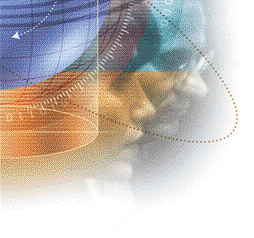 DEPARTAMENTO DE CIENCIAS ECONOMICAS ADMINISTRATIVAS  Y DE COMERCIO
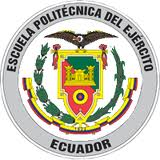 ESCUELA POLITÉCNICA DEL EJÉRCITO	
DEPARTAMENTO DE
CIENCIAS ECONÓMICAS, ADMINISTRATIVAS Y DE COMERCIO
 
TESIS DE GRADO PREVIO A LA OBTENCIÓN DEL TÍTULO DE:
INGENIERÍA EN MERCADOTECNIA
 

TEMA:

 “Propuesta Estratégica de Marketing para la Empresa Industrias Verton Orientada al Posicionamiento e Incremento de Ventas en el Mercado Nacional”


ISIS ALEGRÍAS BARRERO

SANGOLQUÍ, ENERO DE 2013
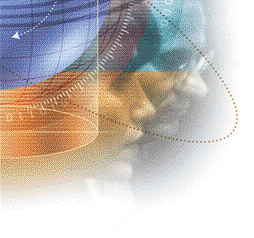 DEPARTAMENTO DE CIENCIAS ECONOMICAS ADMINISTRATIVAS  Y DE COMERCIO
PRODUCTOS TERMINADOS BAJO PEDIDO INDUSTRIAS VERTON
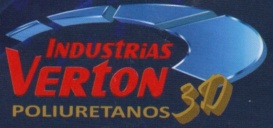 El mercado objetivo
   CONSTRUCCIÓN             AGROINDUSTRIA                  PUBLICIDAD
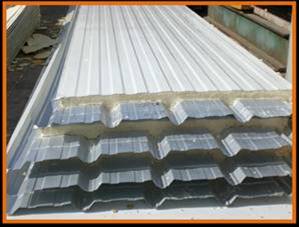 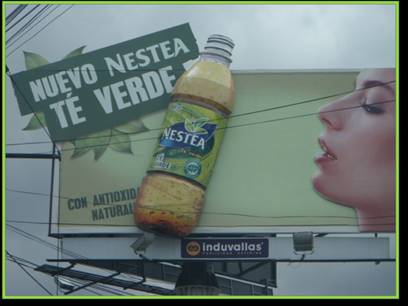 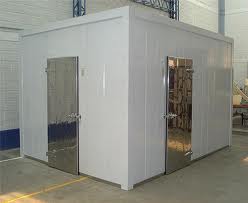 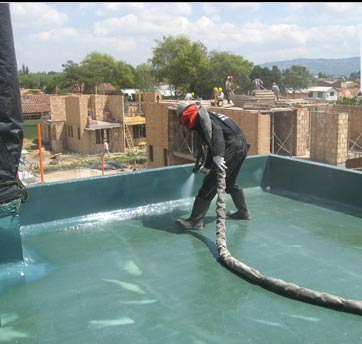 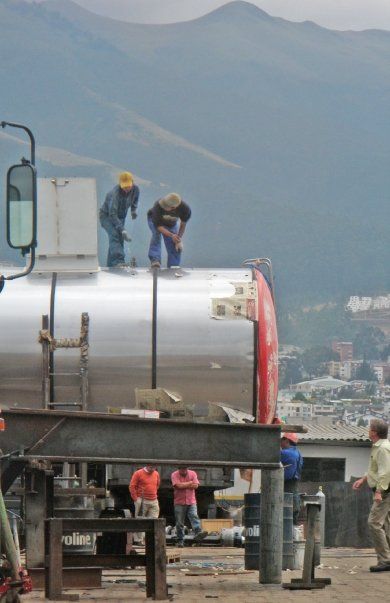 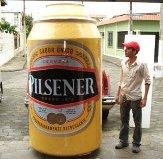 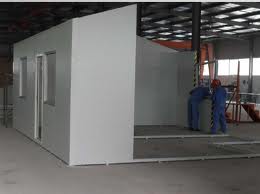 Autora: Isis Alegrías
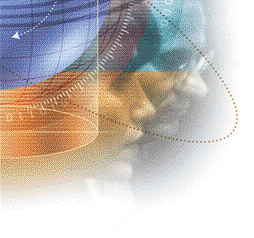 DEPARTAMENTO DE CIENCIAS ECONOMICAS ADMINISTRATIVAS  Y DE COMERCIO
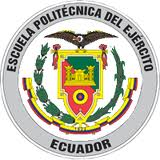 TEMA:
“Propuesta Estratégica de Marketing para la Empresa Industrias Verton Orientada al Posicionamiento e Incremento de Ventas en el Mercado Nacional”
Autora: Isis Alegrías
PRODUCTO INDUSTRIAL:  Esta bien definido por el cliente
“Propuesta Estratégica de Marketing para la Empresa Industrias Verton Orientada al Posicionamiento e Incremento de Ventas en el Mercado Nacional”
CAPITULO I MARCO TEORICO
PUBLICIDAD: Permite  enviar  mensajes a los compradores  y posicionar en la mente de los mismos el producto.
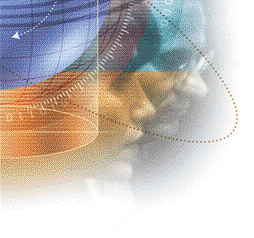 DEPARTAMENTO DE CIENCIAS ECONOMICAS ADMINISTRATIVAS  Y DE COMERCIO
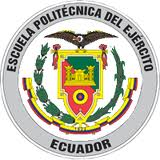 POSICIONAMIENTO: Lugar que ocupa un producto en la mente del consumidor
ESTRATEGIAS DE POSICIONAMIENTO.-  
Posicionamiento basado en una cualidad distinta del producto
Posicionamiento basado en las ventajas o en la solución aportada
Posicionamiento basado en una oportunidad de utilización especifica
Posicionamiento orientado a una categoría de usuarios
Posicionamiento en relación a una marca competidora
Posicionamiento de ruptura en relación a la categoría del producto
INVESTIGACIÓN DE MERCADO Información del mercado-Estrategias comerciales-definir evaluar segmento
REPOSICIONAMIENTO .- cambiar las percepciones del consumidor de un marca en relación con las marcas competidoras .
Autora: Isis Alegrías
“Propuesta Estratégica de Marketing para la Empresa Industrias Verton Orientada al Posicionamiento e Incremento de Ventas en el Mercado Nacional”
CAPITULO II METODOLOGIA DE LA INVESTIGACIÓN
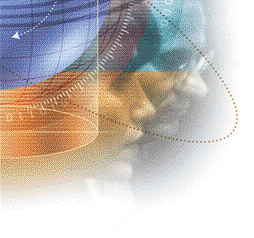 DEPARTAMENTO DE CIENCIAS ECONOMICAS ADMINISTRATIVAS  Y DE COMERCIO
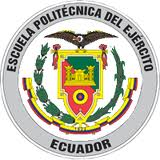 METODOLOGIA
TECNICAS DE INVESTIGACION
METODO DE INVESTIGACION
TIPO DE INVESTIGACION
MERCADO OBJETIVO
Inductivo (particular-general) técnica: encuesta.
Descriptiva .-  se especifica las propiedades, características y los perfiles importantes de personas o grupos que se someten a un análisis. ( recolecta, mide y evalúa).
FUENTES SECUNDARIAS:

Bibliografía
Proveedores
- Analítico :comprensión de los comportamientos actuales y pasados de los tres grupos importantes en la comercialización (Proveedores, Clientes y Competencia)
FUENTES PRIMARIAS:

Encuesta
Entrevista
Demanda
Competencia
Autora: Isis Alegrías
“Propuesta Estratégica de Marketing para la Empresa Industrias Verton Orientada al Posicionamiento e Incremento de Ventas en el Mercado Nacional”
CAPITULO II METODOLOGIA DE LA INVESTIGACIÓN
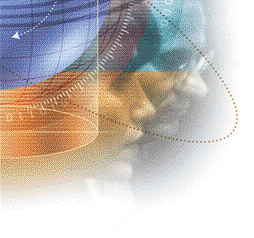 DEPARTAMENTO DE CIENCIAS ECONOMICAS ADMINISTRATIVAS  Y DE COMERCIO
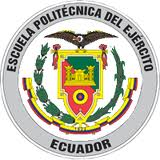 PROBLEMA
Montos
Precios
Vías Transporte
Industrias Verton: 

a) Débil posicionamiento en los materiales de Poliestireno y poliuretano a nivel nacional.

b) Poco crecimiento de la cartera de clientes,.

c) Falta de conocimiento de la empresa a nivel provincial y nacional.

d)   Manejo empírico de  los sistemas
Posicionamiento
Unidades de Medida
Frecuencia de abastecimiento
Satisfacción
Calidad
Publicidad
Portafolio de ventas
Autora: Isis Alegrias
“Propuesta Estratégica de Marketing para la Empresa Industrias Verton Orientada al Posicionamiento e Incremento de Ventas en el Mercado Nacional”
CAPITULO III ESTUDIO DE MERCADO
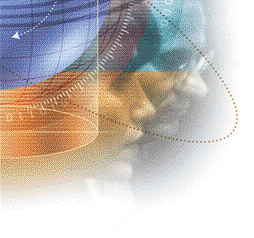 DEPARTAMENTO DE CIENCIAS ECONOMICAS ADMINISTRATIVAS  Y DE COMERCIO
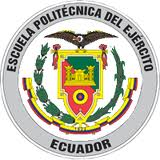 PROVEEDORES INTERNACIONALES DE MATERIA PRIMA
EMPRESAS PROVEEDORES INTERNACIONALES  (POLIESTIRENO)
EMPRESAS PROVEEDORES INTERNACIONALES  (POLIURETANO)
PRECIOS UNITARIOS PROMEDIO / CIF POR EMPRESA EXPORTADORA Y (PAÍS DE ORIGEN)
Autora: Isis Alegrias
“Propuesta Estratégica de Marketing para la Empresa Industrias Verton Orientada al Posicionamiento e Incremento de Ventas en el Mercado Nacional”
CAPITULO III ESTUDIO DE MERCADO
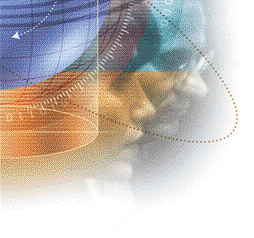 DEPARTAMENTO DE CIENCIAS ECONOMICAS ADMINISTRATIVAS  Y DE COMERCIO
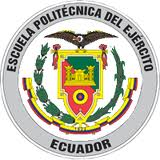 PROVEEDORES INTERNACIONALES DE MATERIA PRIMA
RELACIONES COMERCIALES ENTRE EXPORTADORES E IMPORTADORES (EN UNIDADES, CANTIDAD DE EXPORTACIÓN Y BANCO DE TRABAJO)
MEDIOS DE TRANSPORTE  UTILIZADOS (FLETE UNITARIO)
TIPO DE CARGA FRECUENTEMENTE UTILIZADA POR (PAÍS DE ORIGEN)
Autora: Isis Alegrias
“Propuesta Estratégica de Marketing para la Empresa Industrias Verton Orientada al Posicionamiento e Incremento de Ventas en el Mercado Nacional”
CAPITULO III ESTUDIO DE MERCADO
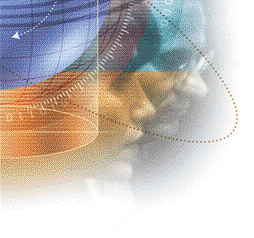 DEPARTAMENTO DE CIENCIAS ECONOMICAS ADMINISTRATIVAS  Y DE COMERCIO
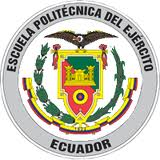 PROVEEDORES INTERNACIONALES DE MATERIA PRIMA
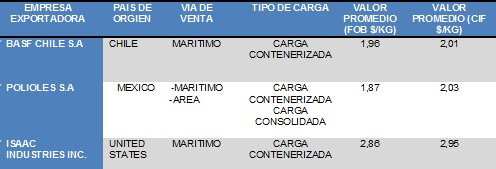 Autora: Isis Alegrias
“Propuesta Estratégica de Marketing para la Empresa Industrias Verton Orientada al Posicionamiento e Incremento de Ventas en el Mercado Nacional”
CAPITULO III ESTUDIO DE MERCADO
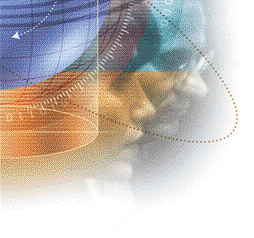 DEPARTAMENTO DE CIENCIAS ECONOMICAS ADMINISTRATIVAS  Y DE COMERCIO
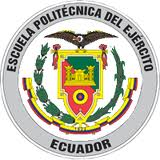 DEMANDA NACIONAL
SECTOR DE CONSTRUCCIÓN
SECTOR AGROINDUSTRIAL
SECTOR PUBLICIDAD
DISTRIBUCIÓN DE LA MUESTRA
CRITERIO DE POSICIONAMIENTO
USO DE PRODUCTOS
EMPRESAS OFERTANTES
LAS POLITICAS DE VENTA POR PARTE DE LOS CLIENTES
UNIDAD DE COMPRA
PRUEBA DE HIPÓTESIS INTENCIÓN DE COMPRA POR SEGMENTO
Autora: Isis Alegrias
“Propuesta Estratégica de Marketing para la Empresa Industrias Verton Orientada al Posicionamiento e Incremento de Ventas en el Mercado Nacional”
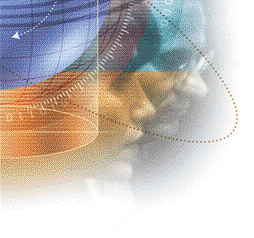 DEPARTAMENTO DE CIENCIAS ECONOMICAS ADMINISTRATIVAS  Y DE COMERCIO
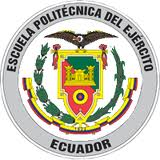 COMPETENCIA NACIONAL
Autora: Isis Alegrias
“Propuesta Estratégica de Marketing para la Empresa Industrias Verton Orientada al Posicionamiento e Incremento de Ventas en el Mercado Nacional”
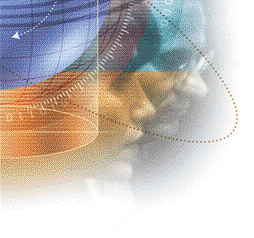 DEPARTAMENTO DE CIENCIAS ECONOMICAS ADMINISTRATIVAS  Y DE COMERCIO
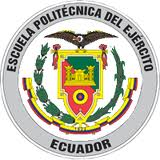 COMPETENCIA NACIONAL
PORTAFOLIO DE PRODUCTOS
COMPETENCIA NACIONAL DE INDUSTRIAS VERTON
SISTEMA DE COMERCIALIZACIÓN Y POLÍTICAS DE PUBLICIDAD
GIRO DE LA EMPRESA
PRECIOS
Autora: Isis Alegrias
“Propuesta Estratégica de Marketing para la Empresa Industrias Verton Orientada al Posicionamiento e Incremento de Ventas en el Mercado Nacional”
CAPITULO IV CONCLUSIONES
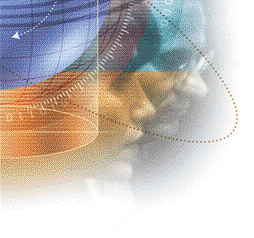 DEPARTAMENTO DE CIENCIAS ECONOMICAS ADMINISTRATIVAS  Y DE COMERCIO
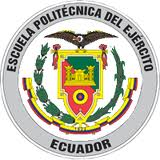 PROVEEDORES
VALOR FOB
EXPORTACIÓN KG
CIF
VALOR FOB en productos de Poliestireno y Poliuretano 

POLIOLES S.A = 2´156.007,08, 

BASF CHILE S.A = 447.920 

ISAAC INDUSTRIES =182.909,21
POLIOLES S.A = 2´459.736,24, 

BASF CHILE S.A = 460.396,94,  

ISAAC INDUSTRIES INC. = 185.605,23
POLIOLES S.A = 1´152.450,     

BASF CHILE S.A = 415.287,

ISAAC INDUSTRIES INC. = 62.062
Autora: Isis Alegrías
“Propuesta Estratégica de Marketing para la Empresa Industrias Verton Orientada al Posicionamiento e Incremento de Ventas en el Mercado Nacional”
CAPITULO IV CONCLUSIONES
DEMANDA
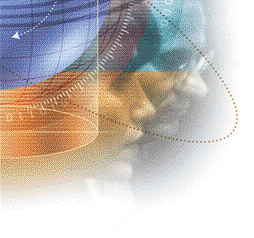 DEPARTAMENTO DE CIENCIAS ECONOMICAS ADMINISTRATIVAS  Y DE COMERCIO
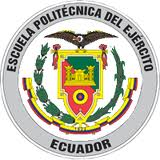 SOLO EL 52.5% DE COMPRADORES ENCUENTRA SASTIFACCIÓN DEL SERVICIO: PRECIOS – GARANTIA - CALIDAD
VERTON ENFOCA A PRODUCTOS DE CONSTRUCCIÓN
SOLO EL 50% DE COMPRADORES ENCUENTRA SATISFACICIÓN CON LAS POLITICAS DE VENTAS
42.5% COMPRAN POLIESTIRENO 45% COMPRAN POLIURETANO
POLIESTIRENO CADA 45 DIAS, POLIURETANO CADA 27 DIAS
Autora: Isis Alegrías
“Propuesta Estratégica de Marketing para la Empresa Industrias Verton Orientada al Posicionamiento e Incremento de Ventas en el Mercado Nacional”
CAPITULO IV CONCLUSIONES
COMPETENCIA
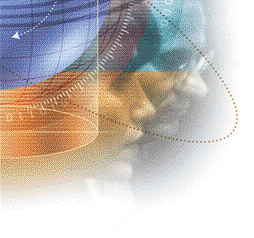 DEPARTAMENTO DE CIENCIAS ECONOMICAS ADMINISTRATIVAS  Y DE COMERCIO
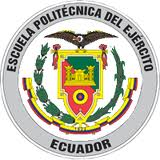 INDUSTRIAS VERTON & MAFRICO
Autora: Isis Alegrias
“Propuesta Estratégica de Marketing para la Empresa Industrias Verton Orientada al Posicionamiento e Incremento de Ventas en el Mercado Nacional”
DEPARTAMENTO DE CIENCIAS ECONOMICAS ADMINISTRATIVAS  Y DE COMERCIO
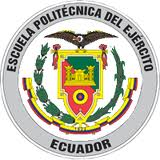 ESTRATEGIAS
Industrias VERTON para el desarrollo de nuevos productos  debe pensar en generar el siguiente portafolio:
“Sin publicidad no hay ventas”
“Sin ventas no hay negocio”
Autora: Isis Alegrías
“Propuesta Estratégica de Marketing para la Empresa Industrias Verton Orientada al Posicionamiento e Incremento de Ventas en el Mercado Nacional”
DEPARTAMENTO DE CIENCIAS ECONOMICAS ADMINISTRATIVAS  Y DE COMERCIO
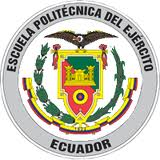 gracias
“Sin publicidad no hay ventas”
“Sin ventas no hay negocio”
Autora: Isis Alegrías